Функциональная грамотность
              
             в сфере созидания 

собственного здоровья.
Марченкова Т.В.
2021год
«Человек только тогда сможет реализовать свой потенциал здоровья, когда он будет в состоянии управлять обстоятельствами от которых оно зависит».
Первая Международная конференция 
по укреплению здоровья, 
Канада, Оттава, ноябрь 1986 года.

«Здоровье – это не подарок, который человек получает один раз на всю жизнь, а результат сознательного поведения каждого человека и всех в обществе».
(П. Фосс, немецкий профессор)
Грамотность (осведомленность, компетентность)

отражает познавательные и социальные умения и навыки, определяющие мотивацию и способность людей получать доступ к информации, понимать и использовать ее так, чтобы это способствовало укреплению и поддержанию хорошего здоровья.
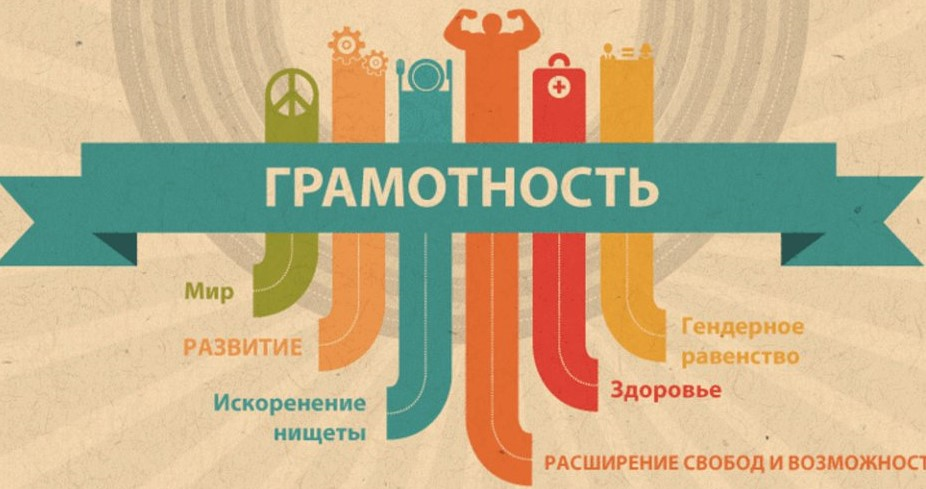 Функциональная грамотность, определяемая как способность личности на основе знаний, умений и навыков нормально функционировать в системе социальных отношений,  максимально быстро адаптироваться в конкретной культурной среде. 

	Термин «функциональная грамотность» был введен в 1957 г. ЮНЕСКО наряду с понятиями «грамотность» и «минимальная грамотность».
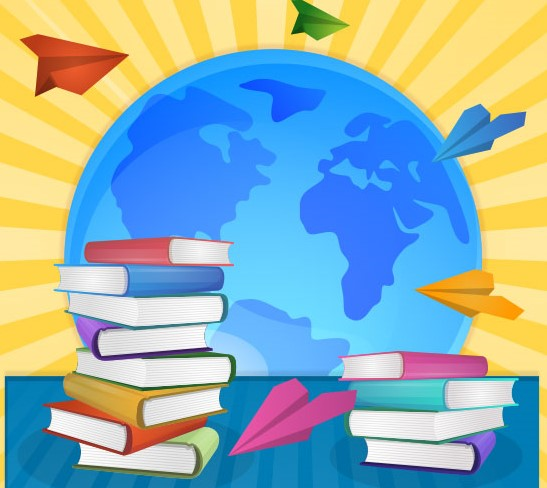 Функционально грамотная личность – это личность, разбирающаяся в обществе и функционирующая в согласовании с социальными ценностями, ожиданиями и увлечениями.
	Основные свойства функционально грамотной личности – это человек 
независимый, 
постигающий, 
способный жить среди людей,
располагающий определёнными свойствами, 
 основными компетенциями: 
изучать, находить, мыслить, 
содействовать, приниматься за дело.
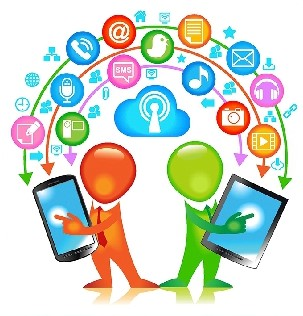 Формирование грамотности к собственному здоровью и здоровью других людей - важнейшая сфера. 	Этому необходимо не столько научить, обеспечить информацией, сколько решить воспитательную задачу сформировать отношение к здоровью как к ценности, мотивацию на заботу о нем, потребность в здоровом образе жизни. 
	Первостепенная роль в сохранении и формировании здоровья принадлежит самому человеку, его образу жизни, его ценностям, установкам, степени гармонизации его внутреннего мира и отношений с окружением.
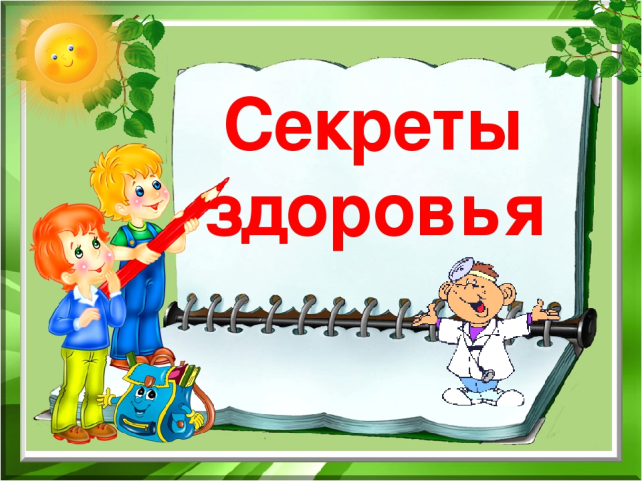 Если принять уровень здоровья за 100%,то состояние здоровья зависит

 на 10 % от деятельности системы здравоохранения, 
 на 20 % - от наследственных факторов, 
 на 20 % - от состояния окружающей среды. 
 50 % зависят от самого человека, от того образа жизни, который он ведет и от уровня его грамотности
Что может грамотность в вопросах здоровья?
сделать людей более устойчивыми к неблагоприятным факторам и активными в отношении улучшения личного здоровья 
расширить возможности людей как пользователей медицинских услуг при принятии решений в отношении своего здоровья 
обеспечить способность искать и оценивать необходимую информацию о здоровье: 
понимать и выполнять инструкции по режиму лечения, приёму медикаментов 
понимать ценность здорового образа 
жизни и следовать ему для достижения 
лучшего здоровья 
знать как, где и когда получить доступ 
к медицинской помощи в случае 
необходимости.
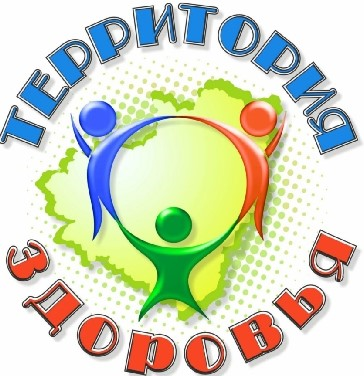 Различные аспекты грамотности в области здоровья связаны между собой, поэтому недостаток знаний в одной сфере может быть компенсирован информацией из другой. 
	Текущий уровень грамотности позволяет человеку не только использовать уже имеющуюся у него новую информацию, но и адаптивно вести себя в новых ситуациях.
Функциональная грамотность в вопросах здоровья (ГВЗ) – 
умение читать, обсуждать и понимать информацию, наличие навыка производить численные расчеты. 
	Это самый низкий уровень ГВЗ, но даже он является проблемой для материально благополучных общин, в которых имеется достаточно много людей, не умеющих понять информацию о здоровье. 
	 В группах риска: пожилые люди, национальные меньшинства, низкоквалифицированные работники, жители, плохо владеющие государственным языком, малообеспеченные и другие. 
 	Низкий уровень функциональной грамотности в вопросах здоровья приводит к частому использованию стационарной, скорой и неотложной помощи.
Критический уровень грамотности в вопросах здоровья
	Умение контролировать широкий круг детерминантов здоровья, например, принять меры, если возникают барьеры для сохранения здоровья (формировать своё здоровое меню, преодолевать гиподинамию, бороться за здоровые условия труда, безопасную среду и т.д.). 
	Данный уровень ГВЗ позволяет людям критически анализировать информацию и использовать её для лучшего контроля событий и своей жизни в целом.
	 Люди с критическим уровнем грамотности могут защитить свое здоровье посредством 
профилактики, 
например, участвуя в скрининге болезней 
и управляя любыми заболеваниями, 
которые могут у них возникнуть.
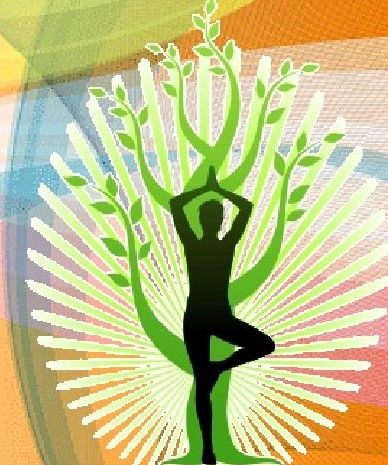 «Если человек сам следит за своим здоровьем, то трудно найти врача, который знал бы лучше полезное для его здоровья, чем он сам».
Сократ
СПАСИБО 
                     ЗА 
ВНИМАНИЕ!